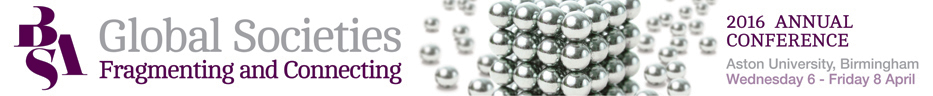 Tracey Hardy University of Huddersfield


The  Impact of  Imprisonment:  An Exploratory Study examining how imprisonment impacts upon family identities
Today………….
Interest
Overview of research process to date
 Researcher Positioning
Questions
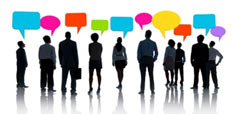 Origin of Interest
Personal Familial experience 

MSc Literature Review -Transitions
Context
85,930 Prison Population   (^ trend)
 Hidden and  forgotten victims of the crime
Paucity of research 
Impact and Outcomes for parents and children ( Fishman,1990; Boswell,2002; Coping Project,2010- 2013)
Shame, stigma,  guilt  (Condry 2007, and Codd, 2008)
 The material is dated 

Lack of analysis as to what this really means for family members in respect to how they perceive and manage their individual and familial identities within and outside their immediate and extended community.
Identity
Our understanding of ourselves  and others
 A process that establishes our  sense of being in relation to ourselves, others and society
A process of perception which influences how we behave, categorise  and relate to ourselves and one another

How families of prisoners manage to preserve or renegotiate their identity is an area which has received little attention
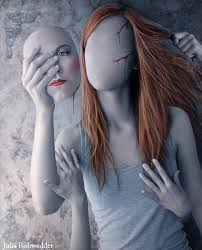 Shame, Stigma and Guilt
Families  share a spoiled identity of the offender due to kinship ties and failure to adhere to societal norms and  values
Families wish to remain hidden within society, minimise visibility of the stigma
Develop a culture of secrecy which permeates the individual , family and  associated networks
Families marginalised through shame, stigma and guilt associated with imprisonment and the nature of the offence.
Questions Questions Questions
What is the role of family in identity?
The closer the Kin connection the greater stigma
Familiarity does not always with a reduction in contempt. Those who are close and obliged to be in contact may be less accepting
How different family members  experience shame and guilt in relation to their proximity to the offender
Who are the discredited and who are the discrediting and why is this
Process of impression and information management
Aims
Explore how families of prisoners serving a determinant or indeterminate  prison sentence for committing a serious indictable offence construct and manage their social identity.
 What factors influence how different family members related to a prisoner interpretate  and present their individual, familial and extra familial identity.
Objectives
Explore family cohesion and relationships and how they are disrupted and affected by imprisonment
Explore the factors that influence the individual and familial appraisal of stigma, shame and guilt
Examine how families construct  and present their identity within and outside their immediate and extended social network
Unique ?
The way in which individual and familial identity is constructed and presented has not been explored within this marginalised population. Only by examining this phenomenon through a variety of familial experiences can the complexity of the impact of imprisonment be captured. This study will contribute and generate new knowledge in respect to identity theory as well as contributing and informing policy and practice.
Methodology and Recruitment
20 semi structured Interviews with photo/artfact
Minimum 4 family networks (minimum 3 family members all connected to same prisoner)
 Minimum tariff 4 years- indictable offence
POPS- Visitor Centre 



Facebook (Closed Group)
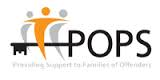 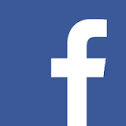 Impression ManagementResearcher Identity
If participants consider me as  a  “normal” how will they manage the information that they present to me as a researcher- how will they deal with the  contingencies
Researcher Positioning Insider or OutsiderKitzinger and  Wilkinson (2013)
Minimize
Utilise
Maximise personal experience (auto ethnography)
Incorporate
Waiting Room Flyer
Facebook
This study is about understanding of the impact of imprisonment when a member of your family has been sentenced to prison for committing a serious crime. This study wants to know about your experiences.  It is important that we know about how imprisonment affects you and your family, this may help to influence the support that is available for future families. If you have a relative serving an indeterminate sentence for committing a serious crime, serving a minimum tariff of four years we would like to hear from you. As this research seeks a variety of views from different family members it is important that at least two other adult members of your family agree to take part in the research before you are interviewed.
HiI'm new to this site, so hello to everyoneI have a relative in prison who is serving a prison sentence for committing a serious crime. As a family we have been effected enormously and a times have felt quiet alone and unsupported. Prison effects families and yet we at large remain a hidden and marginalised group.I feel that we serve our own sentence on the outside. This makes me think about if anyone else feels the same? 
39 comments generated
Facebook-Who are you supporting?
Tension Researcher versus insider Reflections
Thanks for the warm welcome and for sharing who you are supporting. I'm supporting my cousin who has served 9 years of 24 tariff. For our family what he had done came as a massive shock and has shattered the family as it was. Some family members are supportive whilst others aren't and I always think I will be judged on his actions ,so for a long time I didn't tell anyone. when we fist found out I began looking what there was out there for families, there isn't much . I work at a university and I looked at what was really known about prisoners families and what they experience. This has spurred me on to do my own research in this area so if in the future anyone would like to take part please drop me a line.
Am I really supporting- wives partners  actively visiting 
 Not physically visiting never had,  sit uncomfortable. 
Is it deception? 
Cousin but  his mother and siblings  minimal
  Non judgemental website and yet why don’t I visit or write?
Nature of the crime? discrediting
Visibility of the stigma and impression management
Questions?
References
Boswell, G. (2002). Imprisoned Fathers: The children’s view.  Howard Journal of Criminal Justice.  Vol 41(1) 14-26. 
Codd, H. (2008) Prisoners’ families and resettlement: A critical analysis. The Howard Journal.26 (3): 255-263.
Condry, R. (2007) Families Shamed: The Consequences of Crime for Relatives of Serious Offender: Cullompton: Willan.
Fishman, S.H. (1990) The impact of incarceration of children of offenders. In Frank, M (ed). Children of Exceptional Parents. New York: Haworth Press, 1983.
Morris, P. (1965) Prisoners and their families. London: Allen and Unwin. 
 Wilkinson, S & Kitzinger, C (2013), 'Representing Our Own Experience: Issues in "Insider" Research' Psychology of Women Quarterly, vol 37, no. 2, pp. 251-255.